Completion Global
Innovation for the Great Commission
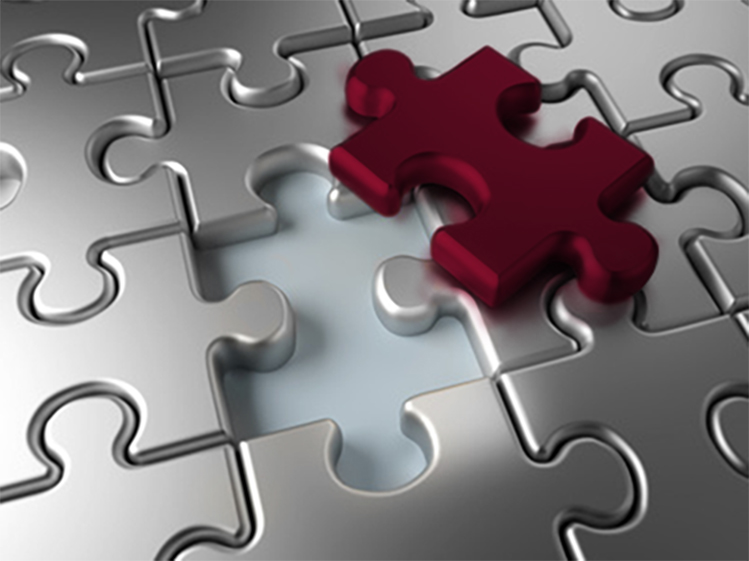 Don Allsman, CEO
Cathy Allsman, VP Prison Ministry Mobilization
www.completion.global
info@completion.global
A Kingdom Response to Our Ethnic Division

Skim many slides quickly to get to your interests
Approach
Ten Assumptions
Six Biblical Principles
Eight Common Questions (and Discussion)
What do we do? (last 10 minutes)
Exegetical Approach
Observation: What are the Biblical non-negotiables?
Situation: How do we sort through the complexities?
Application: What do we do as the people of God?
My 10 Assumptions
Current events are troubling but not new, nor unmanageable for Jesus and His unshakable Kingdom: Jesus is Lord.
The enemy is not other people (Eph. 6:10): This is Kingdom warfare.
This is an opportunity for our light to shine in the darkness, not a senseless tragedy.
My 10 Assumptions
There is room for disagreement: clarity over agreement.
I will refer to groups in various ways (POC, A-A, Black, White, Anglo, European descent).
We are not mono-lithic: No intention to stereotype label everyone (not all African-Americans are the same nor all Anglos the same).
My 10 Assumptions
The answer is not political but relational.
Be aware of grief: Dialogue is different in grief than it is afterward.
Everyone (on all sides) feels disenfranchised and threatened.
In America today, decisions are made based on tribalism more than on facts, making reconciliation difficult.
Stages of Grief in Abuse
Shock and denial: how can this still be happening?
Pain and guilt: maybe it’s partially my fault (maybe we are inferior, stupid, lazy, corrupt)
Anger and bargaining: harsh words, rioting, radical demands, vengeance, “I’m gonna get mine”
Depression: “I’m sick of tired of being sick and tired”
Upward turn: more calm and ready to talk reasonably
Reconstruction: begin putting the pieces back together
Acceptance and hope: gradual acceptance of a new future
Tribalism*
It used to be believed that if people had access to shared information, we would be more unified (i.e. facts change minds).
The desire to be a good member of the tribe is now more important than being correct (i.e. people choose to be wrong if it keeps them in good standing with peers).
People get more angry when their tribe (or leaders) are attacked than when their beliefs are attacked (groupthink).
Tribalism vilifies the opposition as “that group” rather than individuals (making it difficult for personal relationship).

*https://youarenotsosmart.com/transcripts/transcript-tribal-psychology
Six Biblical Principles
We are one “race” by virtue of Jesus’ blood. 
But you are a chosen race, a royal priesthood, a holy nation, a people for his own possession, that you may proclaim the excellencies of him who called you out of darkness into his marvelous light.
- 1 Pe. 2:9
Six Biblical Principles
We retain our diversity (ta ethne) right into heaven.
Worthy are you to take the scroll and to open its seals, for you were slain, and by your blood you ransomed people for God from every tribe and language and people and nation…
- Rev. 5:9
Six Biblical Principles
Jews and Gentiles were hostile to each other but were brought together in Christ.
Remember that you were at that time separated from Christ, alienated from the commonwealth of Israel and strangers to the covenants of promise, having no hope and without God in the world. But now in Christ Jesus you who once were far off have been brought near by the blood of Christ. For he himself is our peace, who has made us both one and has broken down in his flesh the dividing wall of hostility.
-Eph. 2:12-14
Six Biblical Principles
When other members of the Body suffer, so do we. Rejoice with those who rejoice, weep with those who weep.
- Rom. 12: 15
Six Biblical Principles
We should respond in love, not fear.
Above all, keep loving one another earnestly, since love covers a multitude of sins. 
 1 Pe. 4:8
Six Biblical Principles
We can love more than one group at a time. 
Honor everyone. Love the brotherhood. Fear God. Honor the emperor. 
-1 Pe. 2:17
Situation: Sort Through Complexities
Eight Common Questions
Why the anger and self-destructive looting?
What is systemic or institutional racism?
What is White privilege?
Immigrants came with nothing, so why the complaining?
Eight Common Questions
What is the difference between race, culture, class, and ethnicity?
How do my political convictions play into this?
What about “Black Lives Matter” and “Critical Race Theory?”
What do we do to make matters worse?
Why the anger and self-destructive looting?
1. We process the same information differently
African Americans
Historically and collectively
Anglos
Situationally and individually
Anglos: Situationally and Individually
Analyze each event independently
What happened in today’s context (the past is gone)
Find ways to dismiss or disqualify person or circumstances
Denial of a pervasive problem
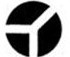 Historical/Collective
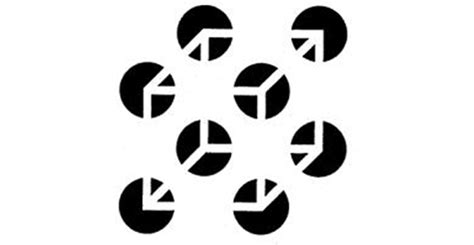 Each event part of historic experience over 400 yrs.
Each link in continuous, daily chain
What happens to him happens to me (us)
George Floyd ID
Field Dependent vs. Field Independent
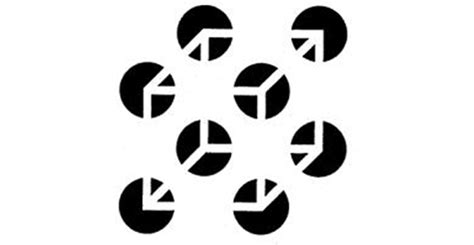 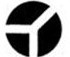 Anglos and Asians
Blacks and Hispanics
We Interpret Events Differently
African Americans
Historically and collectively
Identification
Persistent
Desire for understanding
Want Anglos to acknowledge the situation first, then work together to fix it
400 years in the making, so won’t go away quickly
Anglos
Situationally and individually
Observation
Occasional
Desire to debate
Want to tell Blacks how to fix the problem with simplistic platitudes
Feel helpless to deal with the sins of the past
Desire a quick solution
Why the anger and self-destructive looting?
2. Persistent Humiliation/Danger
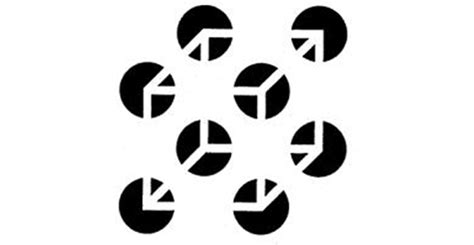 Humiliation/danger:
Inferior
Invisible
Frightening
to Anglos
Inferred: may be unintentional but hurts the same
Personal: overt expression by person or group
Legal: rule/policy
Why the anger and self-destructive looting?
3. Humiliation erased by good intentions
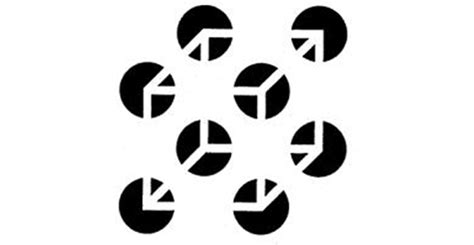 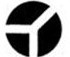 “Racism”: only if “I” intended it
Humiliation and danger = “we” feel (legal, personal, inferred)
Why the anger and self-destructive looting?
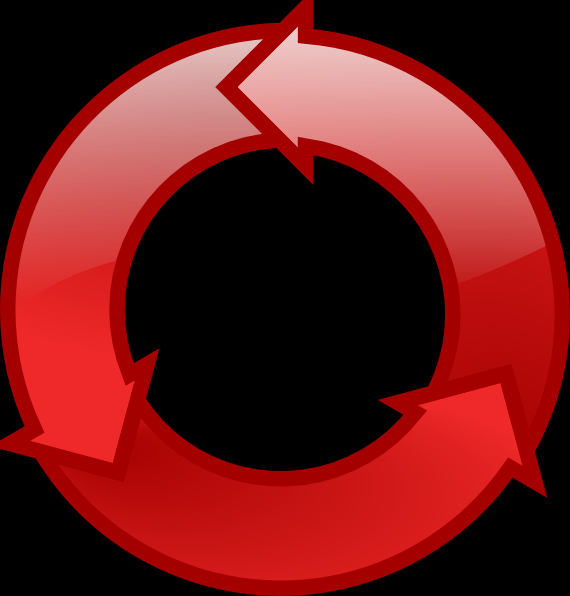 Denial of humiliation by white people (or silence or excuses)
400 yrs. of daily humiliation by white people
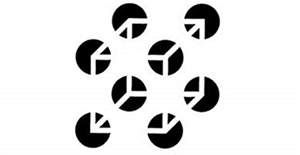 Maybe this time
they’ll get it
Cycle of Frustration
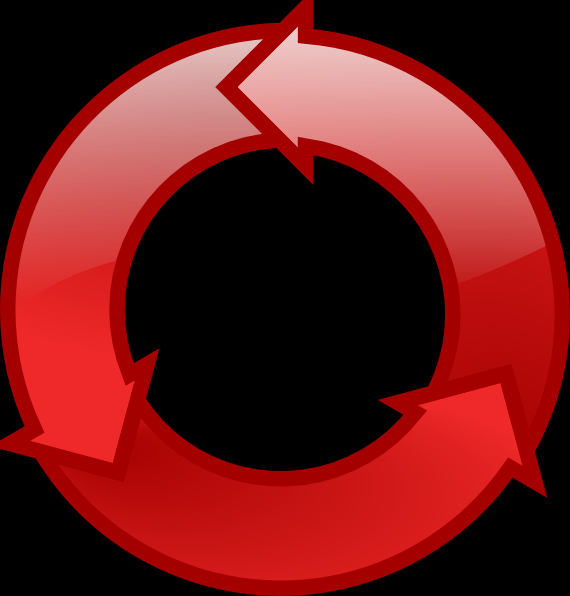 Denial by white people (or silence or excuses)
Daily humiliation by white people
Public display of injustice
Maybe this time
they’ll get it
Cycle of Frustration
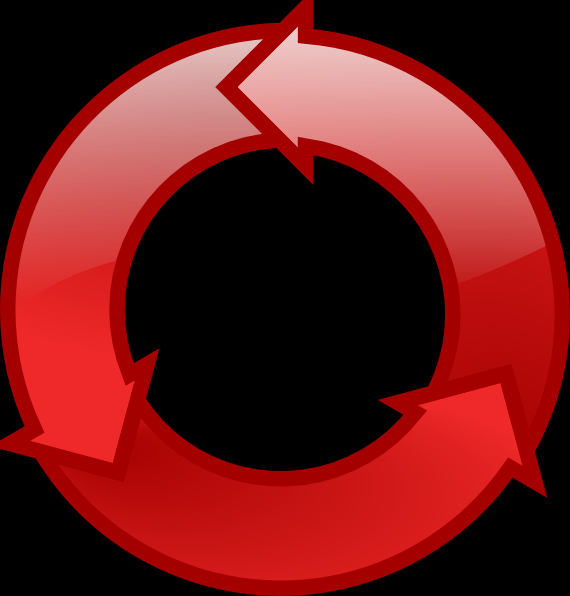 Denial by white people (or silence or excuses)
Daily humiliation by white people
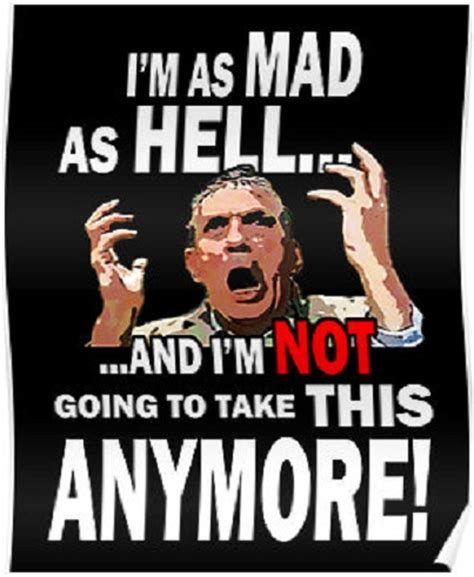 Maybe this time
they’ll get it
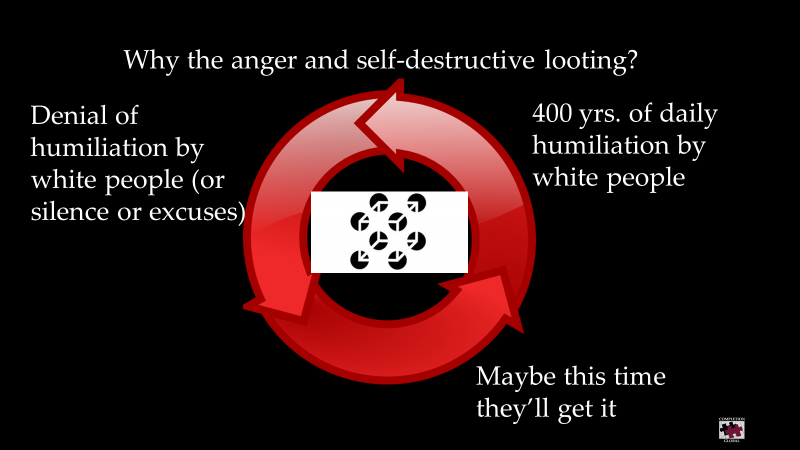 “We’ve tried to be nice. We’ve tried to forgive. We’ve tried to be patient. But if this is what it takes to get their attention, let it burn.” – Killing of George Floyd, 2020
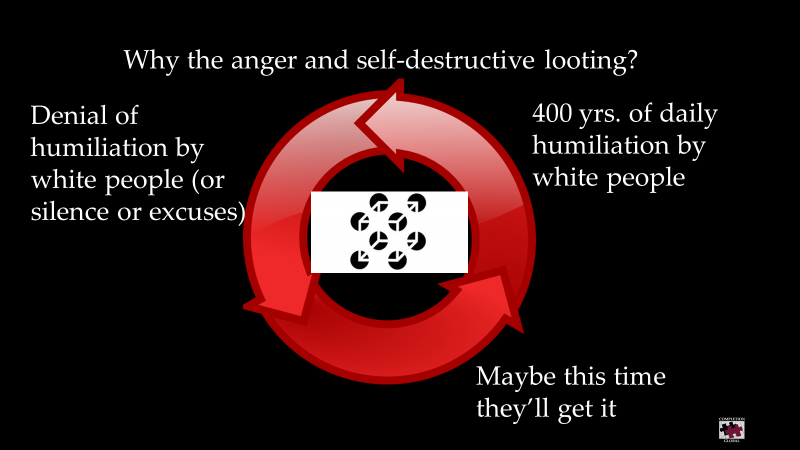 Until White people break cycle of denial:
Cycle of frustration will continue OR
Black people will learn to accept inferiority; give up hope
What is Systemic Racism?: 2 Meanings
Rule/policy: Blacks inferior, invisible, safe to White people
Slavery in the Constitution 1619-1865
Jim Crow laws 1865-1965
Baseball color barrier 1947
Missions organizations 1920
Separate but equal education 1954
Red-lining 1968
Seminary placement policy 2006
Differing laws over drug use 2010
Police profiling 2021
“Systemic Racism” as Collective Whole
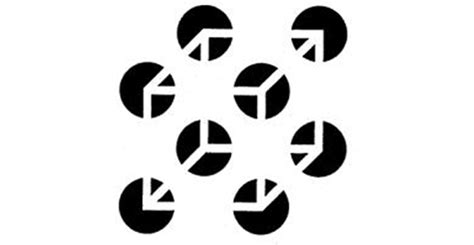 Inferred 
Racism
Personal
Racism
Policy
Racism
What Is White Privilege?
Advantages Whites have over PoC
American privilege, male privilege, tall privilege
Generations of racism (all three) leaves Whites with imbalance of opportunity: education, generational wealth, workforce
Slavery, Jim Crow, GI Bill, redlining
My life: grandparents, parents
Simple fact: doesn’t have to be controversial
What Is White Privilege? 
(2 Uses: Description, Weapon)
Advantages Whites have over PoC
American privilege, male privilege (CSA patio), tall privilege
Aamco story 1985
Generations humiliation (3 dimensions): imbalance of opportunity: education, generational wealth, public safety
Workforce: 85% jobs through networking
Slavery, Jim Crow, GI Bill, redlining, VHA
My life: grandparents, parents: equity, college, networks
Simple fact: doesn’t have to be controversial
What Is White Privilege?
2. Weapon to create shame, defense
Create imbalance, vulnerable, discredit
Silence discussion
“You didn’t earn it”
“You owe us so give me whatever I demand”
Black version of “You didn’t earn it b/c quota”
I prefer to translate: “White advantage”
What Is White Privilege?
Anglos who profit from White advantage,  Blacks who profit from White guilt
Neither one promotes reconciliation and healing (Jack Brewer: shame won’t move us to understanding)

Response: “Of course there is White privilege, but what do you suggest we do together about it?”
Various Implications of White Privilege
Give us dignity and equal opportunity (follow the documents)
Replace White supremacy with Black supremacy
Let us keep our culture but work together for Christ (Kingdom)
There is no White privilege (we’re Americans)
Meet our requests (pie-splitting)
Yes, as Americans

No, as Christians

Yes, as Christians

No, as humans

Let’s talk
Let’s Talk
Policing reform
National anthem
More corporate board memberships
More leadership representation
Reparations
Removing monuments
Economic policy
Expression of protest
Affirmative action
Government funding
Join our “tribe”
Changing names of buildings, mascots
Legislation
Deconstructing history
More discussion (politics)
Immigrants came with nothing, so why the complaining?
Immigrants
Came by choice
Have to earn respect 
Start at ground zero
With hard work, I can make it
Admittance to institutions
Strong family structure, pooled resources
Like orphans
African Americans
Kidnapped, abused, rejected 
Generational disrespect
Started below zero
Even with hard work, we’ll never make it
Forced to create separate institutions
Stripped of family (Africa and U.S.)
Like rejected foster children
Differences between race, culture, class, and ethnicity?
Ethnicity: differences in human genetics (Asian, African, European)
Race (2 uses: generic/specific)
Generic: same as ethnicity
Specific: one human race or species (social Darwinism/Nazism)
Culture: human preference (food, clothes, beauty, language)
Class: socio-economic status (U.S.: wealth, education, occupation)
Race, Culture, Class, and Ethnicity in the Kingdom
Race: one blood, humans created in the image of God
Ethnicity: diversity valued by God into eternity
Culture: preferences vs. ethnocentrism (mine are best)
Good (work ethic)
Evil (greed/idolatry)
Neutral (food, clothing, music, language)
Class: tempted to superiority (look down on others)
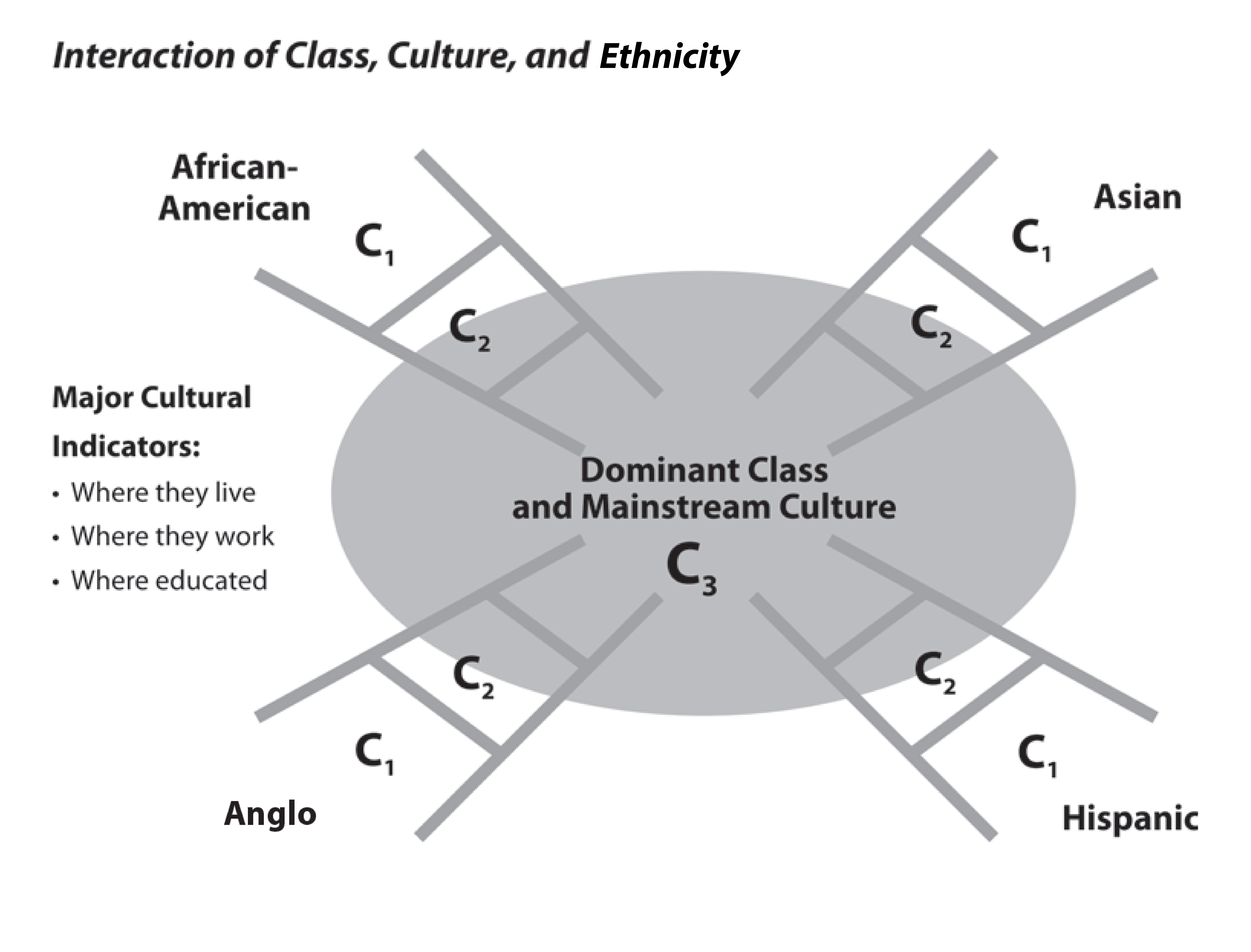 How we view white advantage, ethnic injustice and the solutions depends on class, culture, ethnicity, not just ethnicity.
Sub Culture Implications
We are not monolithic
Black/White reaction to racism depends on C1-2-3
Black requests of Whites depends on sub-culture
White response to Black actions depends on sub-culture
Latino and Asian reactions are different based on C1-2-3
How do my political convictions play into this?
In democracy, Christians should use politics as an expression of loving God and neighbor (not exercise power/Lord it over another)
How we love expressed different ways (no Rx)
We express differently (culture, class, ethnicity)




No surprise we have conflict in the Body in U.S.
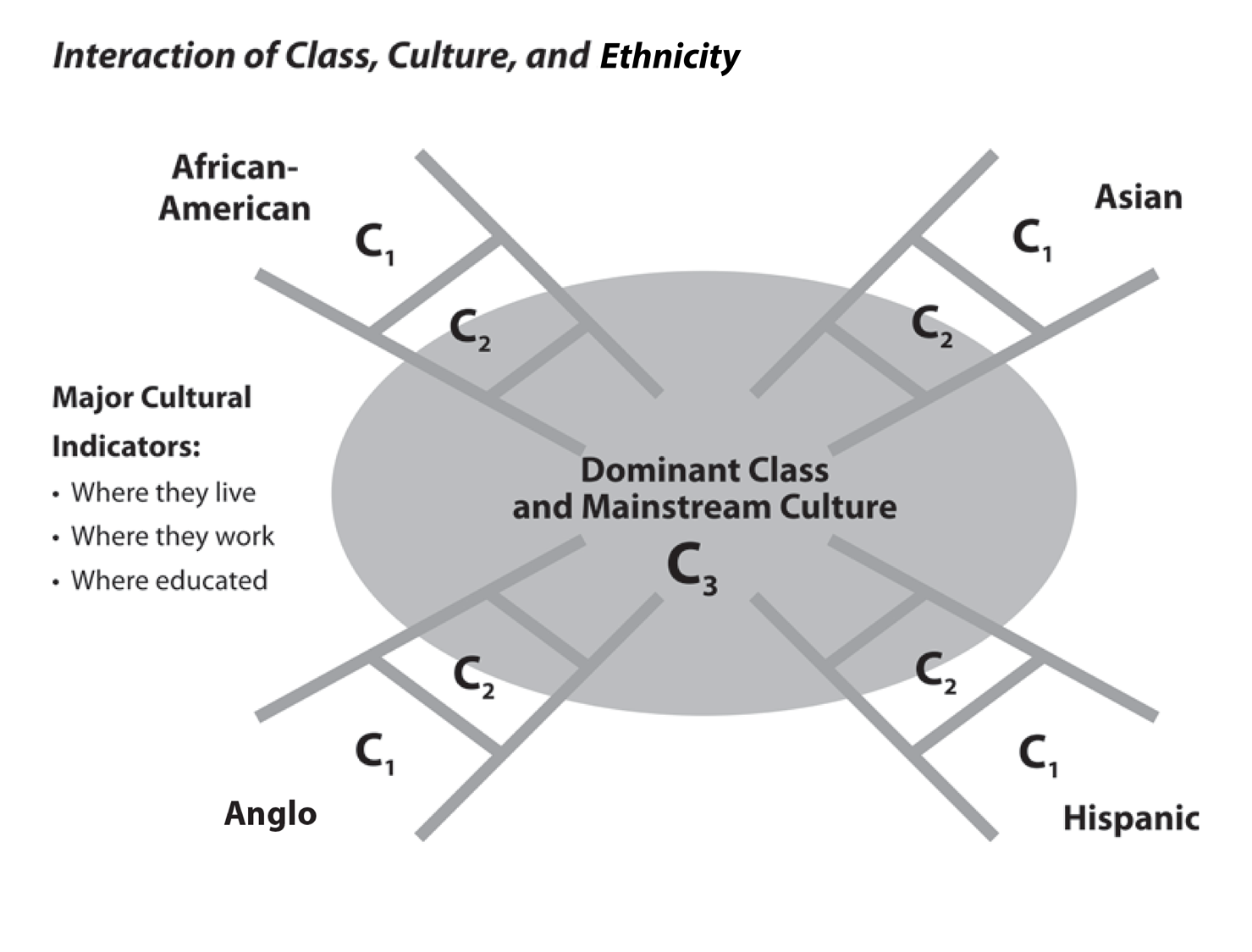 The Assumptions
Conservatives (esp. White): 
Values 1st, ethnicity 2nd;
My side (individual)
Battle=keep/regain the good life
Blacks (esp. Democrats): 
Ethnicity 1st, values 2nd
Our side (aggregate)
Struggle=get the good life
Plagued by a False Dichotomy
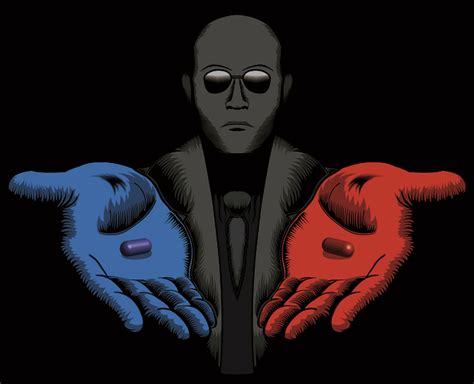 Plagued by a False Dichotomy
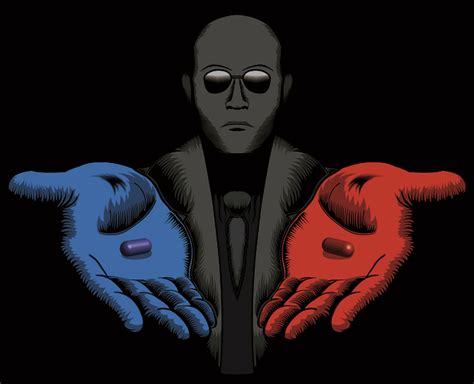 NT Wright: “People in fear grasp at package deals. They can’t open the package and separate the contents one by one.”
What Conservatives See
Support police

Pro-life

Civil order

Respect flag

Sexual purity

Equal opportunity

Cultural freedom

Honor history

Rescue America

Good SCOTUS
Defund police

Pro-abortion

Anarchy

Disrespect flag

Sexual confusion

Socialism

Cultural oppression

Revise history

Destroy America

Evil SCOTUS
What Conservatives See
Support police

Pro-life

Civil order

Respect flag

Sexual purity

Equal opportunity

Cultural freedom

Honor history

Rescue America

Good SCOTUS
Defund police

Pro-abortion

Anarchy

Disrespect flag

Sexual confusion

Socialism

Cultural oppression

Revise history

Destroy America

Evil SCOTUS
To agree that Black people still suffer injustice and humiliation, I have to take the Blue pill, which will:
Associate with the enemies of our society
Violate conscience, disloyal to Jesus
Ostracize me from my tribe
What Black Democrats See
Police:keep us in place

Pro-life hypocrisy

Law/order=White supremacy

Flag=white supremacy

Sexual purity>human dignity

System doing it to us

White culture to assimilate into

Holding history=white supremacy

MAGA=MAWA

SCOTUS for Whites
Police equal protection

Pro-life womb-tomb

Looting wrong; so is targeting us

Love America, not perfect

Sexual clarity with ethnic dignity

Equal opportunity (stop gaming sys)

OK to be Black

Reframe history, not revise

Make American Great for once

SCOTUS for all
What Black People See
Police:keep in place

Pro-life hypocrisy

Law/order=White supremacy

Flag=white supremacy

Sexual purity>human dignity

System doing it to us

White culture to assimilate into

Holding history=white supremacy

MAGA=MAWA

SCOTUS for Whites
Police equal protection

Pro-life womb-tomb

Looting wrong; so is targeting us

Love America, not perfect

Sexual clarity with ethnic dignity

Equal opportunity (stop gaming sys)

OK to be Black

Reframe history, not revise

Make American Great for once

SCOTUS for all
To be a Republican, I have to take the Red pill, which will:
Associate me with the group causing our humiliation
Violate conscience, disloyal to Jesus
Ostracize me from my tribe
Another Option: Open Package
Love Police and Blacks

Pro-life womb-tomb

Civil order for all

Flag secondary to KOG

Sexual purity and human life

Equal econ opportunity

God values ethnic diversity

Accurate history

KOG>USA

SCOTUS for all
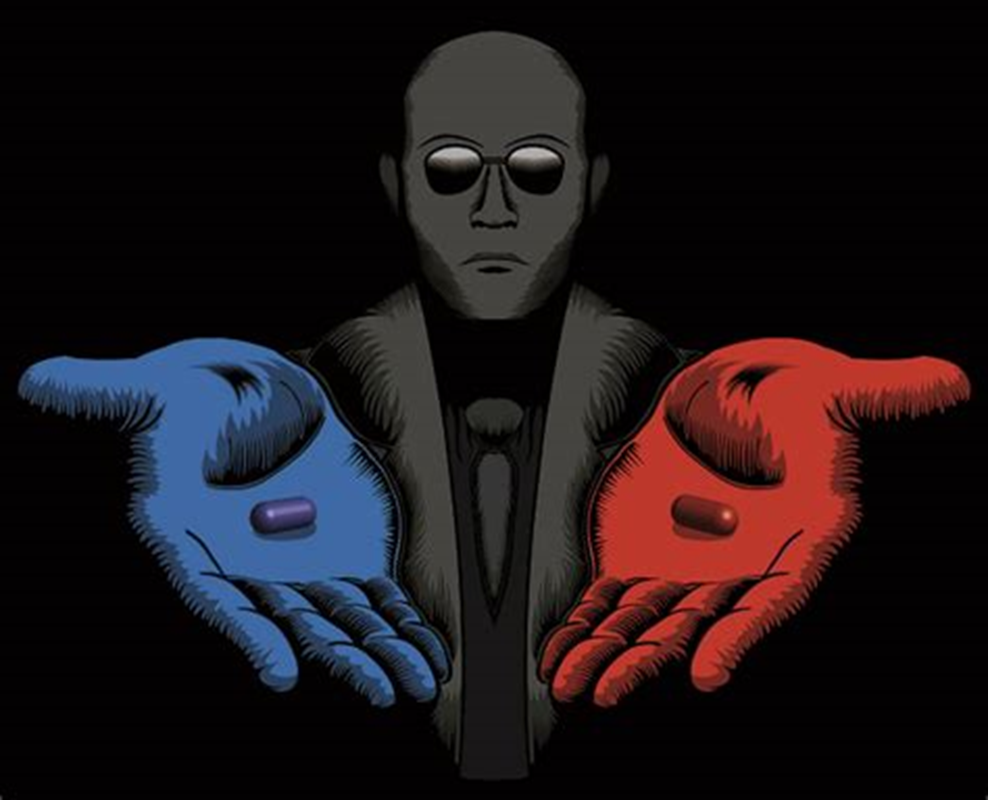 In the Kingdom, I don’t have to take either pill:
Associate with Jesus and His Word
Understand siblings have different  experiences, ways to express love
Choose as best we can in a fallen world
Collaborate without compromise (this far only)
Calmly trust the future to God
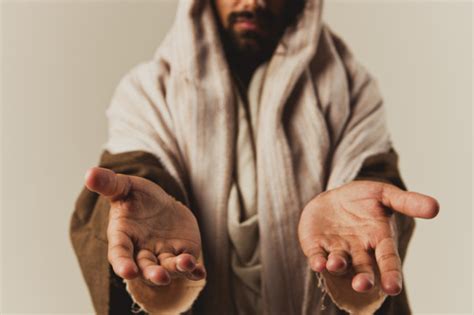 The Goal
Conservatives (esp. White): As I put Kingdom first, I understand why a Black Christian would vote Democrat and still be on my side.
African Americans (esp. Democrats): As I put Kingdom first, I understand why a White Christian could be a Republican and still be on our side.
BLM and CRT: is it ok for me to endorse them?
False dichotomies: open the package and separate the contents one by one
We can love more than one thing
Test everything, hold fast to the good (1 Th. 4:21)
Understand the difference in BLM and blm
What do we do to make matters worse?
Minimizing pain: “That was a long time ago” or “at least we’ve made a lot of progress” or “you should be glad to live in America”
Creating distance: “I’m not racist” or “there is no White privilege”
US values > KOG values: “I don’t see color” or “we’re all Americans”
Insensitive to power differentials (locations, agendas)
Caucasian Damaging Actions
Making it about me and my pain
Telling Blacks how to feel or what to do
Asking Blacks to speak for all Blacks
Checking this off your list to ease your conscience
Taking on 400 years of humiliation and oppression
Caucasian Helpful Actions
Listen with humility, be slow to anger, until you can say, “I get it!”
Learn to lament the pain of others even if you don’t feel it personally
Find a LT friend, build trust; don’t check off list
Use White advantage to do all the good you can
Look for opportunities, then speak truth in love
Find ways to serve together on equal footing
Don’t look to Blacks for absolution, but God
African American  Damaging Actions
Equating Republicans/Conservatives with White Supremacy
Lack of personal forgiveness
Assuming White people have more power than they do to change their peers
Assuming White people consciously use their ethnicity for personal gain
Using words as a weapon, e.g. White privilege, White supremacy
Assuming “advocates” have your best interest
African American Helpful Actions
Be patient (Gal. 6:9)
Leave vengeance to God
Don’t fall into entitlement, take all opportunities
Discourage victimhood, promote self-determination
Appreciate help from Republicans working within
Reciprocate awkward attempts at friendship
Speak the truth in love
Don’t look to Whites for dignity, but God
Serve together with White people on equal footing
Application: What Do We Do?
PEP-C
A four-step roadmap to ethnic reconciliation in America

Prioritization-Education-Personalization
COLLABORATION
PEP-C
Commitment to Christ and His Kingdom as foundational to reconciliation, with the Church taking the lead
Eph. 2, Jn. 15, Rev. 5, 1 Jn 3:8
Prioritization (Christ and Kingdom)
PEP-C
Reading, videos, panels to understand history and new paradigms of processing info
Education (Shared History)
Prioritization (Christ and Kingdom)
PEP-C
Relationship with another person who has a different life experience to listen, learn, lament together
Personalization (Trusted Friendship)
Education (Shared History)
Prioritization (Christ and Kingdom)
Both Are Ignorant Due to Lack of Friends
Blacks: White friends to listen
Dismissed, corrected by Whites
Embarrassing to share experiences
Afraid to lose friends so clam up
Fundamental distrust (when chips are down, “this close” to n-word)
Try to become White (distance)
Hard to explain experience
Worn out talking (wish Whites would explain it to other whites)
Silence misinterpreted as desire to retain supremacy
Whites: Black friends to explain
Fear of saying the wrong thing
Fear of being labeled a racist
Fear of being forced to admit to things we don’t really feel guilty about
Fear of friendship getting mired in race (“not that again”)
Don’t want to be seen as unpatriotic, leftist, or morally superior by other Anglos (Tribalism)
Friendship: Learn Respectful Dialogue

Eph. 4:29-30: “Let no corrupting talk come out of your mouths, but only such as is good for building up, as fits the occasion, that it may give grace to those who hear. 30 And do not grieve the Holy Spirit of God, by whom you were sealed for the day of redemption.”

We are not good at this
When we fail it grieves the Holy Spirit
We need to get better
Learn Respectful Dialogue
 1 Timothy 1, 4, 6; James 3:13-18
Friction
	Arguments
			Myths
Controversies
		Chaos
			Swerving
	Entitlement	
		Speculations
Ambition
			Jealousy
Wandering
		Frantic
	 Rights 		Conspiracies
		Hatred
			Conflict
Confident assertions
			Pride
Vain discussions		
		Without understanding
Agitation
What fruit will come from this passion for justice and righteousness?
Learn Respectful Dialogue
 1 Timothy 1, 4, 6; James 3:13-18
Humility
Peaceable
Gentle
Open to reason
Merciful
Impartial		
Sincere
Good conscience
Confidence in Jesus
Love
Kingdom of God
Pure heart
Sincere faith
Stewarding deposit
Wisdom
Tranquility
What fruit will come from this passion for justice and righteousness?
PEP-C
Payoff: Kingdom, transcendant activity on equal footing displaying unity as a by-product rather than goal
Jn 17:23, Acts 17:27
COLLABORATION (Common Task)
Personalization (Trusted Friendship)
Education (Shared History)
Prioritization (Christ and Kingdom)
PEP-C
COLLABORATION (Common Task)
Find a church of another ethnicity to partner with
Periodic joint worship services
Formulate joint ventures 
Plan joint retreat with two congregations
PEP-C
COLLABORATION (Common Task)
Black/White team volunteer in public school
Host quarterly/annual outreach events together
Go on mission trips together
Start a prison ministry together
Work together to reach third culture (diaspora)
Start a Reconciliation Fellowship-type group
PEP-C
COLLABORATION (Common Task)
Personalization (Trusted Friendship)
Education (Shared History)
Prioritization (Christ and Kingdom)
The Bottom Line
Respond in love not fear (opportunity for Gospel)

Find a trusted person
Listen, learn, lament
Do stuff together
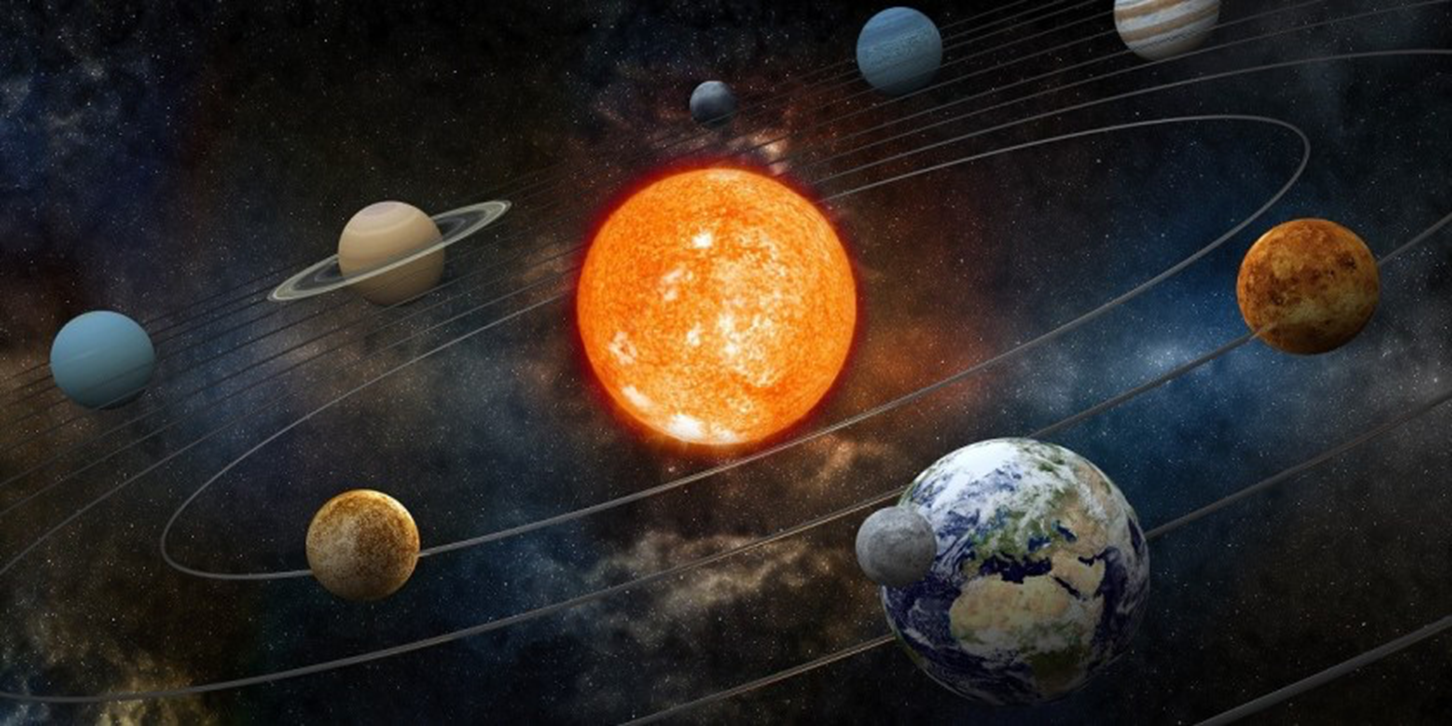